Chapter 3	                     Basic Foundations:  Standards, Models, and Language
Chapter 3

Basic Foundations:
Standards, Models, and Language
*
Network Management: Principles and Practice
        ©  Mani Subramanian 2010
Chapter 3	                     Basic Foundations:  Standards, Models, and Language
Objectives
Standards, Models, and Language needed for network management
Network Models
OSI
Internet
TMN
IEEE 802
Web-based
Management communication protocols
SNMP
CMIP
XML
CORBA
ASN.1 language
Syntax
Macro
Basic encoding rule
Management application functions
*
Network Management: Principles and Practice
        ©  Mani Subramanian 2010
Chapter 3	                     Basic Foundations:  Standards, Models, and Language
Introduction
Standards
 Standards organizations
 Protocol standards of transport layers
 Protocol standards of management  (application) layer
 Management Models
 Language
Notes
*
Network Management: Principles and Practice
        ©  Mani Subramanian 2010
Chapter 3	                     Basic Foundations:  Standards, Models, and Language
Table 3.1 Network Management Standards
*
Network Management: Principles and Practice
        ©  Mani Subramanian 2010
Chapter 3	                     Basic Foundations:  Standards, Models, and Language
OSI Architecture and Model
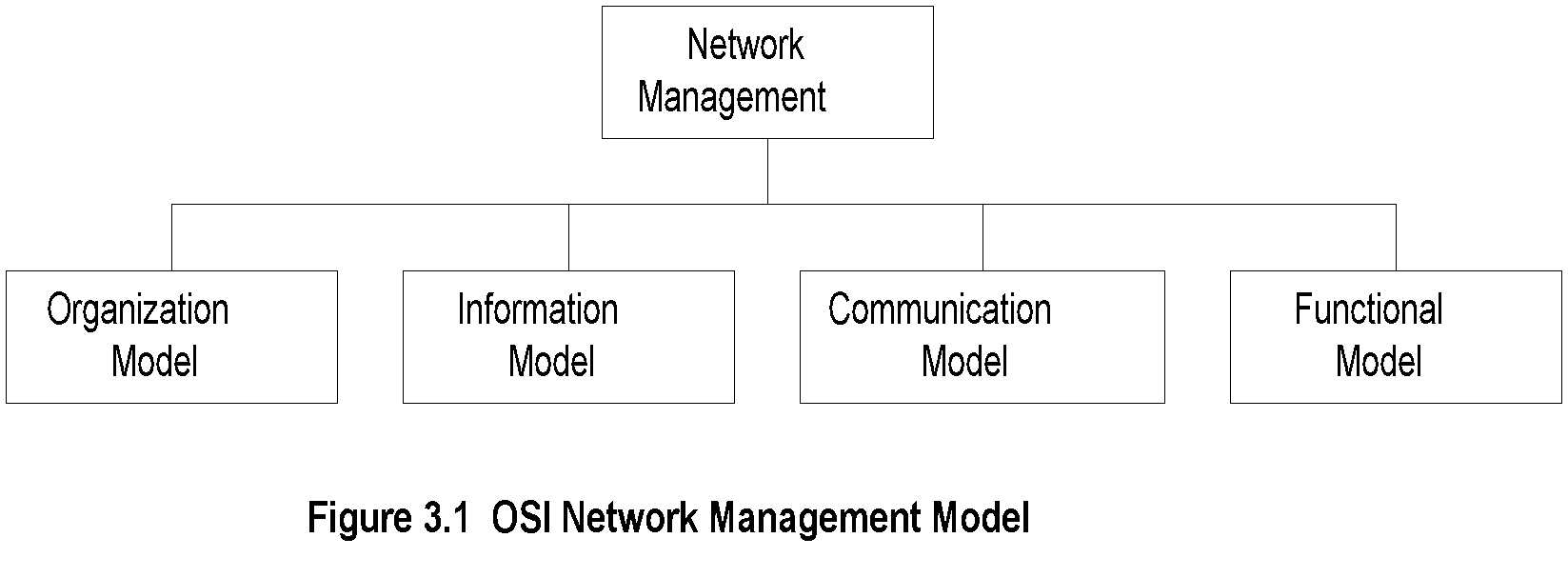 Notes
Organization
 Network management components
 Functions of components
 Relationships
 Information
 Structure of management information (SMI)
 Syntax and semantics
 Management information base (MIB)
 Organization of management information
 Object-oriented
*
Network Management: Principles and Practice
        ©  Mani Subramanian 2010
Chapter 3	                     Basic Foundations:  Standards, Models, and Language
OSI Architecture and Model (cont.)
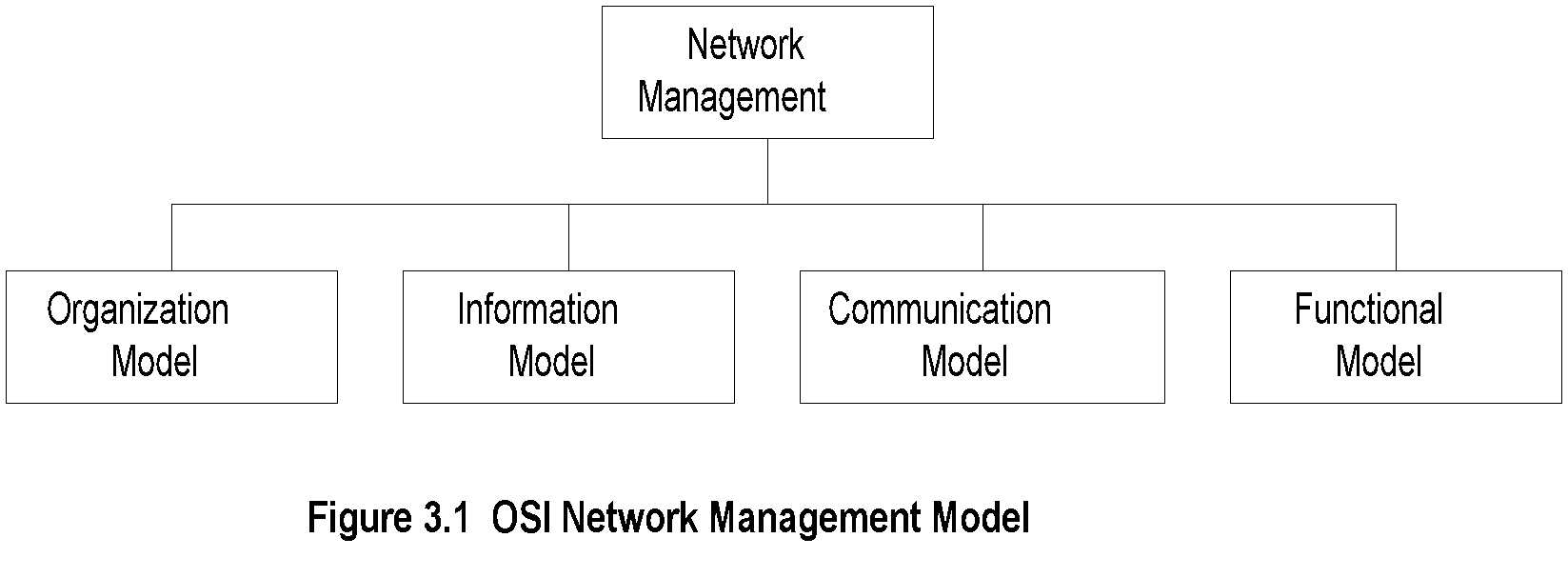 Notes
Communication
 Transfer syntax with bidirectional messages
 Transfer structure (PDU)
 Functions
 Application functions
 Configure components
 Monitor components
 Measure performance
 Secure information
 Usage accounting
*
Network Management: Principles and Practice
        ©  Mani Subramanian 2010
Chapter 3	                     Basic Foundations:  Standards, Models, and Language
SNMP Architecture and Model
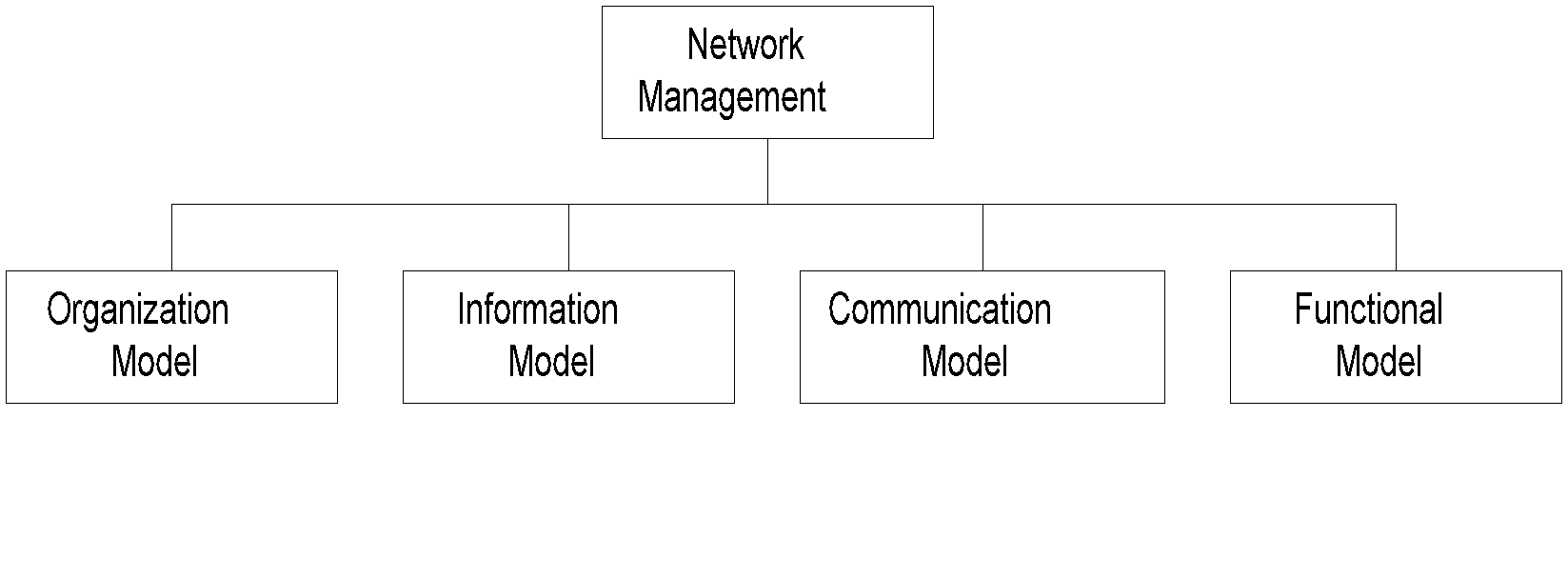 Notes
Organization
 Same as OSI model
 Information
 Same as OSI, but scalar
 Communication
 Messages less complex than OSI and  unidirectional 
 Transfer structure (PDU)
 Functions
 Application functions
 Fault management
 Configuration management
 Account management
 Performance management
 Security management
*
Network Management: Principles and Practice
        ©  Mani Subramanian 2010
Chapter 3	                     Basic Foundations:  Standards, Models, and Language
TMN Architecture
Addresses management of telecommunication  networks
 Based on OSI model
 Superstructure on OSI network
 Addresses network, service, and business   management
Notes
*
Network Management: Principles and Practice
        ©  Mani Subramanian 2010
Chapter 3	                     Basic Foundations:  Standards, Models, and Language
Organizational Model
Manager
 Sends requests to agents
 Monitors alarms
 Houses applications
 Provides user interface
 Agent
 Gathers information from objects
 Configures parameters of objects
 Responds to managers’ requests
 Generates alarms and sends them to  managers
 Managed object
 Network element that is managed
 Houses management agent
 All objects are not managed / manageable
Notes
*
Network Management: Principles and Practice
        ©  Mani Subramanian 2010
Chapter 3	                     Basic Foundations:  Standards, Models, and Language
Two-Tier Model
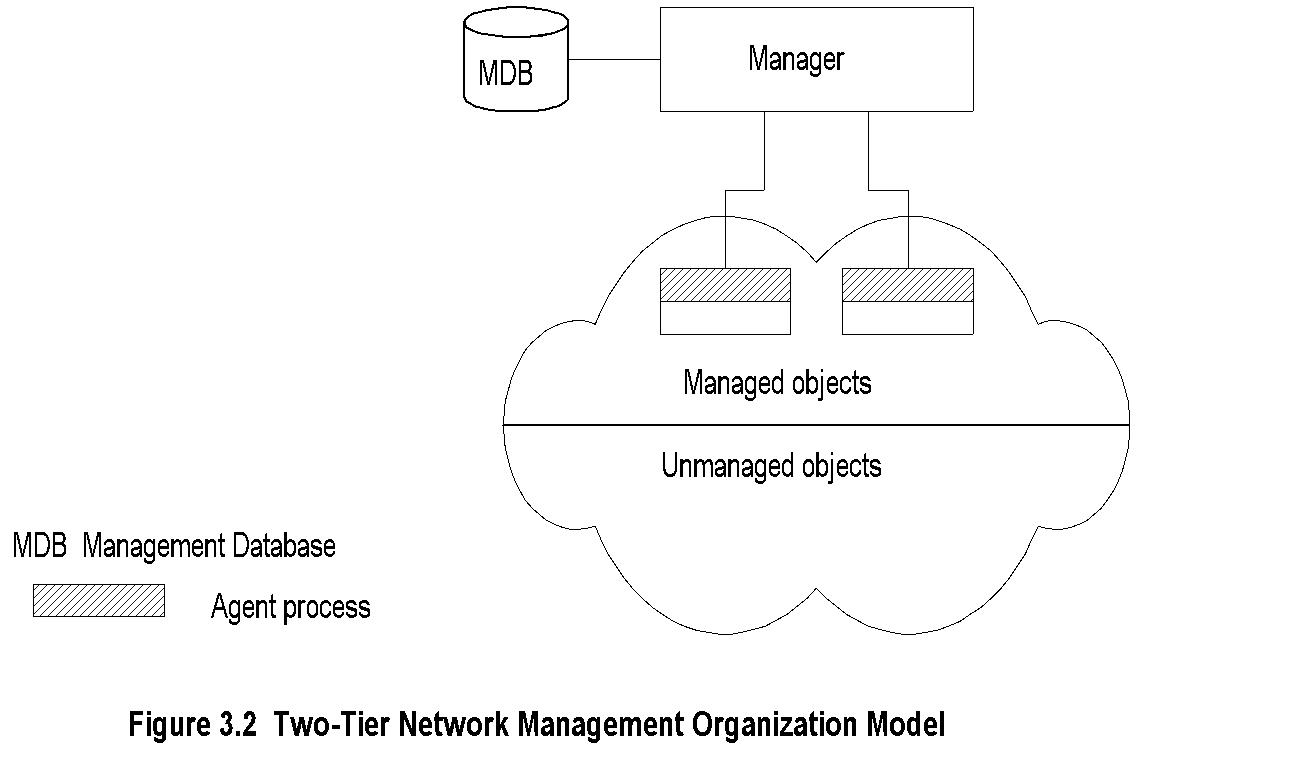 Notes
Agent built into network element  Example: Managed hub, managed router
 An agent can manage multiple elements   Example: Switched hub, ATM switch
 MDB is a physical database
 Unmanaged objects are network elements  that are not managed - both physical (unmanaged  hub) and logical (passive elements)
*
Network Management: Principles and Practice
        ©  Mani Subramanian 2010
Chapter 3	                     Basic Foundations:  Standards, Models, and Language
Three-Tier Model
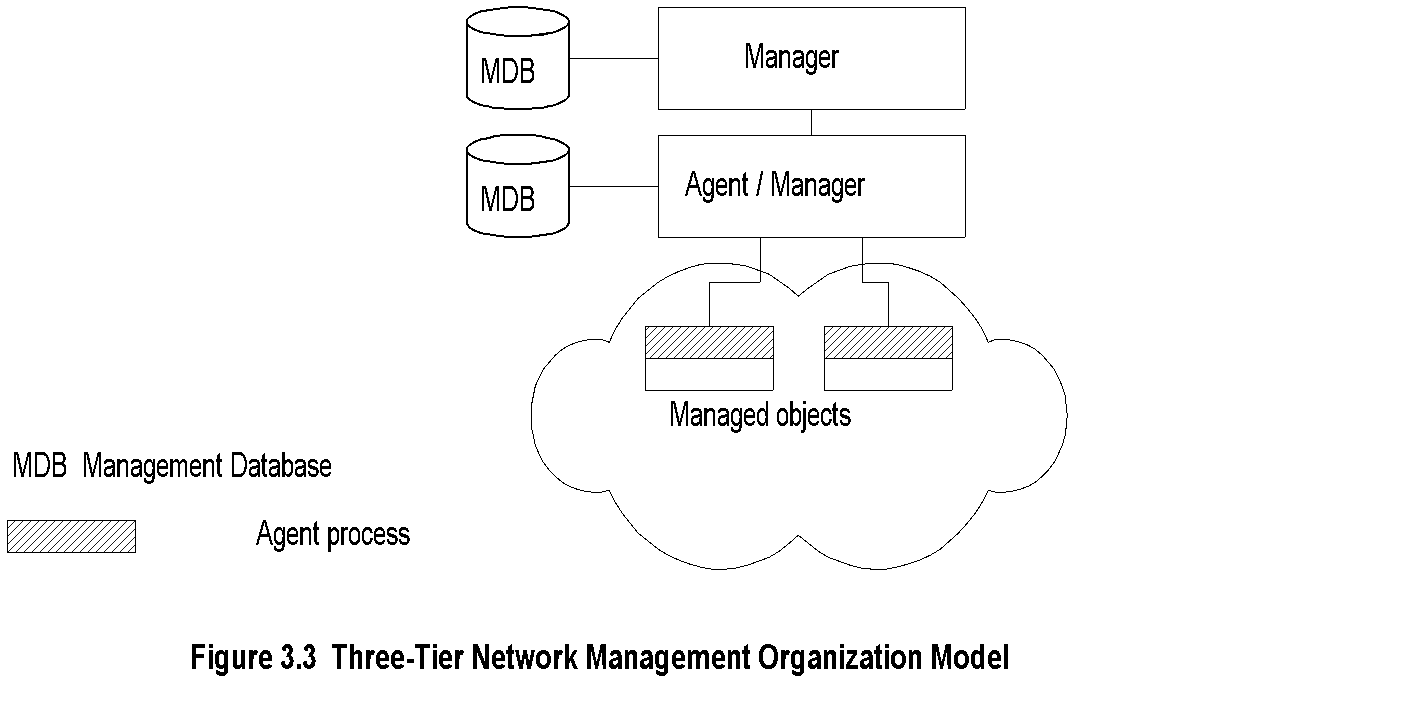 Notes
Middle layer plays the dual role
 Agent to the top-level manager
 Manager to the managed objects
 Example of middle level: Remote monitoring  agent (RMON)
*
Network Management: Principles and Practice
        ©  Mani Subramanian 2010
Chapter 3	                     Basic Foundations:  Standards, Models, and Language
Manager of Managers
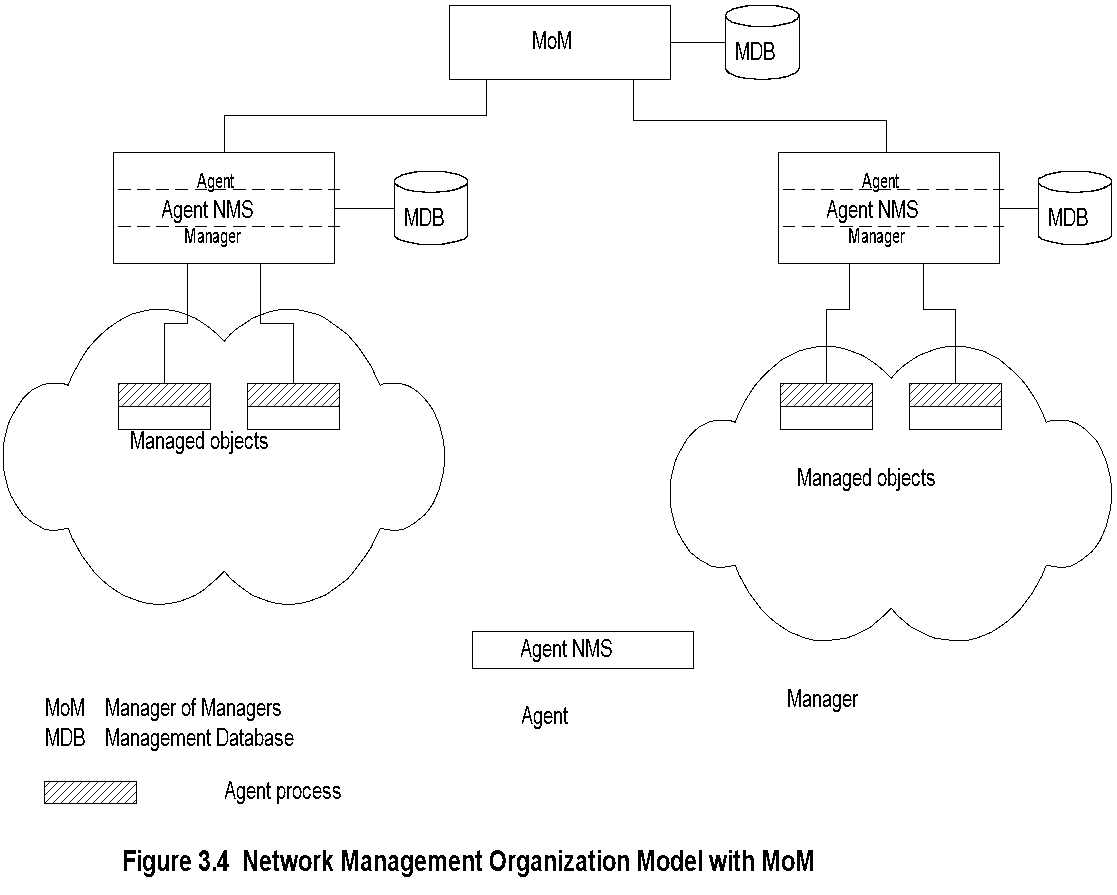 Notes
Agent NMS manages the domain
 MoM presents integrated view of domains
 Domain may be geographical, administrative,  vendor-specific products, etc.
*
Network Management: Principles and Practice
        ©  Mani Subramanian 2010
Chapter 3	                     Basic Foundations:  Standards, Models, and Language
Peer NMSs
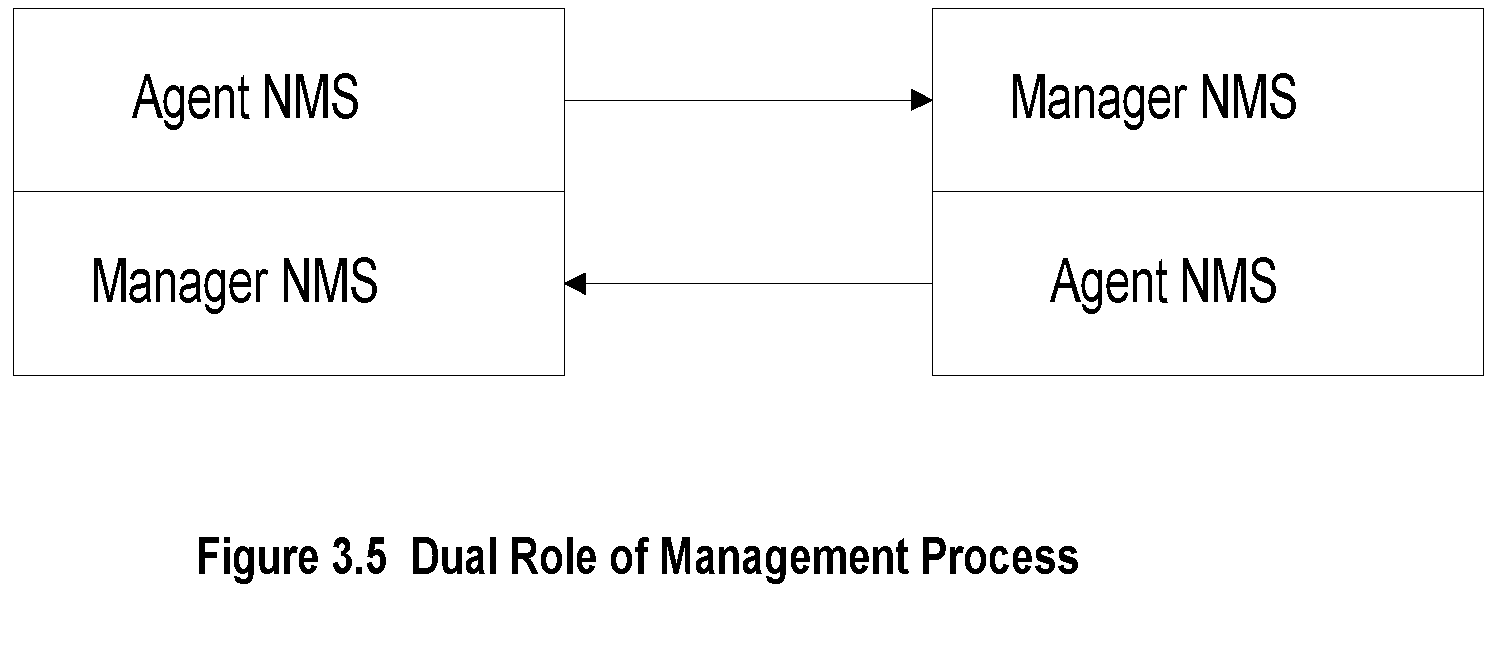 Notes
Dual role of both NMSs
 Network management system acts as peers
 Dumbbell architecture discussed in Chapter 1
 Notice that the manager and agent functions are  processes and not systems
*
Network Management: Principles and Practice
        ©  Mani Subramanian 2010
Chapter 3	                     Basic Foundations:  Standards, Models, and Language
Information Model: Analogy
Figure in a book uniquely identified by
 ISBN, Chapter, and Figure number in that  hierarchical order
 ID: {ISBN, chapter, figure}
 The three elements above define the syntax
 Semantics is the meaning of the three   entities according to Webster’s dictionary
 The information comprises syntax and semantics  about an object
Notes
*
Network Management: Principles and Practice
        ©  Mani Subramanian 2010
Chapter 3	                     Basic Foundations:  Standards, Models, and Language
Structure of Management Information        (SMI)
SMI defines for a managed object
 Syntax
 Semantics
 Plus additional information such as status
 Example  sysDescr:	{ system 1 }      Syntax:	OCTET STRING      Definition:	"A textual description of the entity. "      Access:	read-only      Status:	mandatory
Notes
*
Network Management: Principles and Practice
        ©  Mani Subramanian 2010
Chapter 3	                     Basic Foundations:  Standards, Models, and Language
Management Information Base (MIB)
Information base contains information about objects
 Organized by grouping of related objects
 Defines relationship between objects
 It is NOT a physical database.  It is a virtual   database that is compiled into management module
Notes
*
Network Management: Principles and Practice
        ©  Mani Subramanian 2010
Chapter 3	                     Basic Foundations:  Standards, Models, and Language
Information Base View: An Analogy
Fulton County library system has many branches
 Each branch has a set of books
 The books in each branch is a different set
 The information base of the county has the   view (catalog) of all books
 The information base of each branch has the   catalog of books that belong to that branch.  That is, each branch has its view (catalog) of  the information base
 Let us apply this to MIB view
Notes
*
Network Management: Principles and Practice
        ©  Mani Subramanian 2010
Chapter 3	                     Basic Foundations:  Standards, Models, and Language
MIB View and Access of an Object
A managed object has many attributes - its  information base
 There are several operations that can be  performed on the objects
 A user (manager) can view and perform only  certain operations on the object by invoking  the management agent
 The view of the object attributes that the agent  perceives is the MIB view
 The operation that a user can perform is the   MIB access
Notes
*
Network Management: Principles and Practice
        ©  Mani Subramanian 2010
Chapter 3	                     Basic Foundations:  Standards, Models, and Language
Management Data Base / Information Base
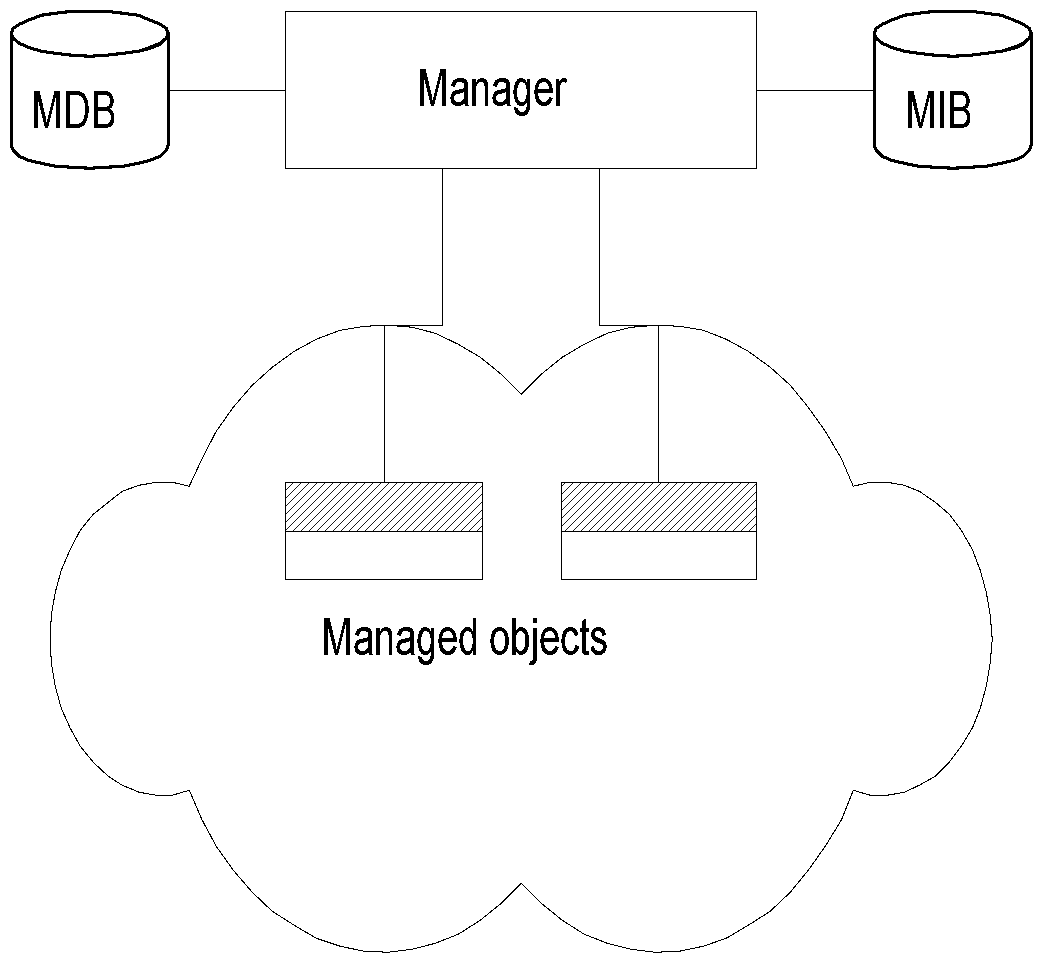 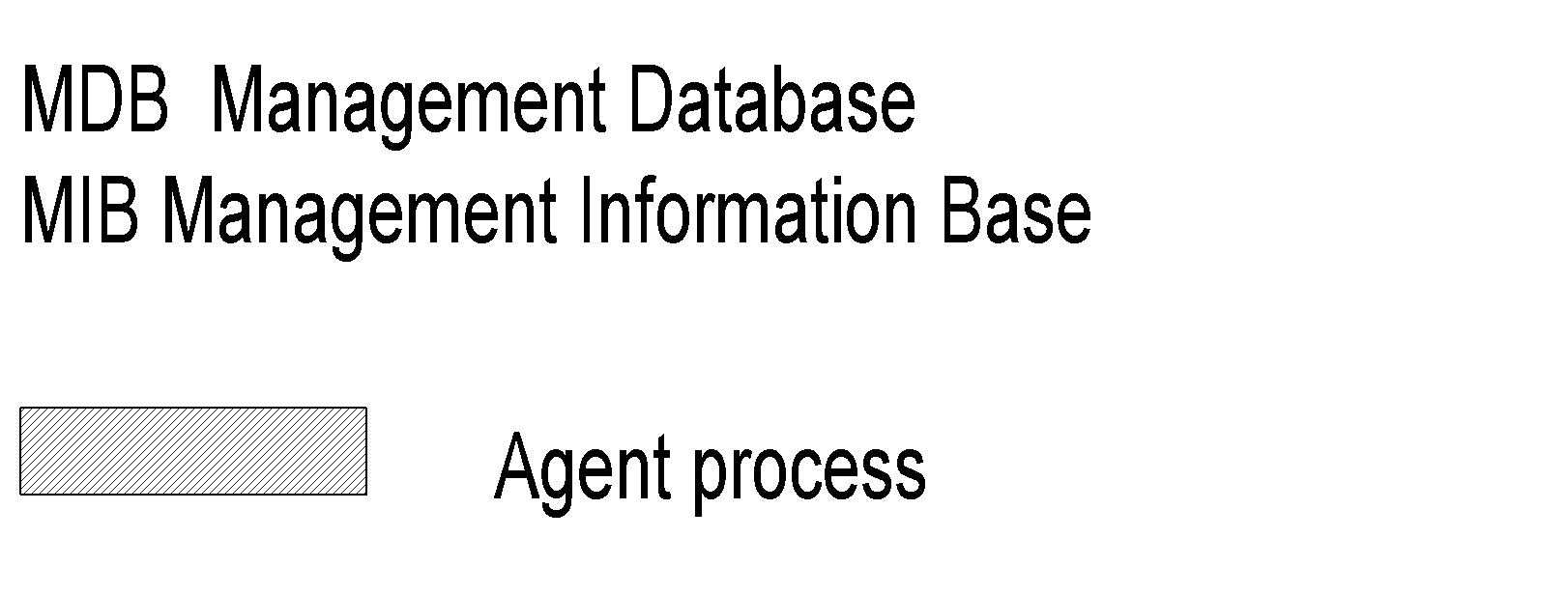 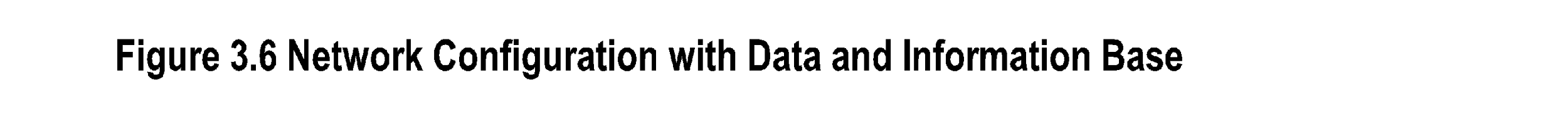 Notes
Distinction between MDB and MIB
 MDB physical database; e.g., Oracle, Sybase
 MIB virtual database; schema compiled into  management software.
 An NMS can automatically discover a managed   object, such as a hub, when added to the network
 The NMS can identify the new object as hub only  after the MIB schema of the hub is compiled into  NMS software.
*
Network Management: Principles and Practice
        ©  Mani Subramanian 2010
Chapter 3	                     Basic Foundations:  Standards, Models, and Language
Managed Object
Managed objects can be
 Network elements (hardware, system)
 Hubs, bridges, routers, transmission facilities
 Software (non-physical)
 Programs, algorithms
 Administrative information
 Contact person, name of group of objects   (IP group)
Notes
*
Network Management: Principles and Practice
        ©  Mani Subramanian 2010
Chapter 3	                     Basic Foundations:  Standards, Models, and Language
Management Information Tree
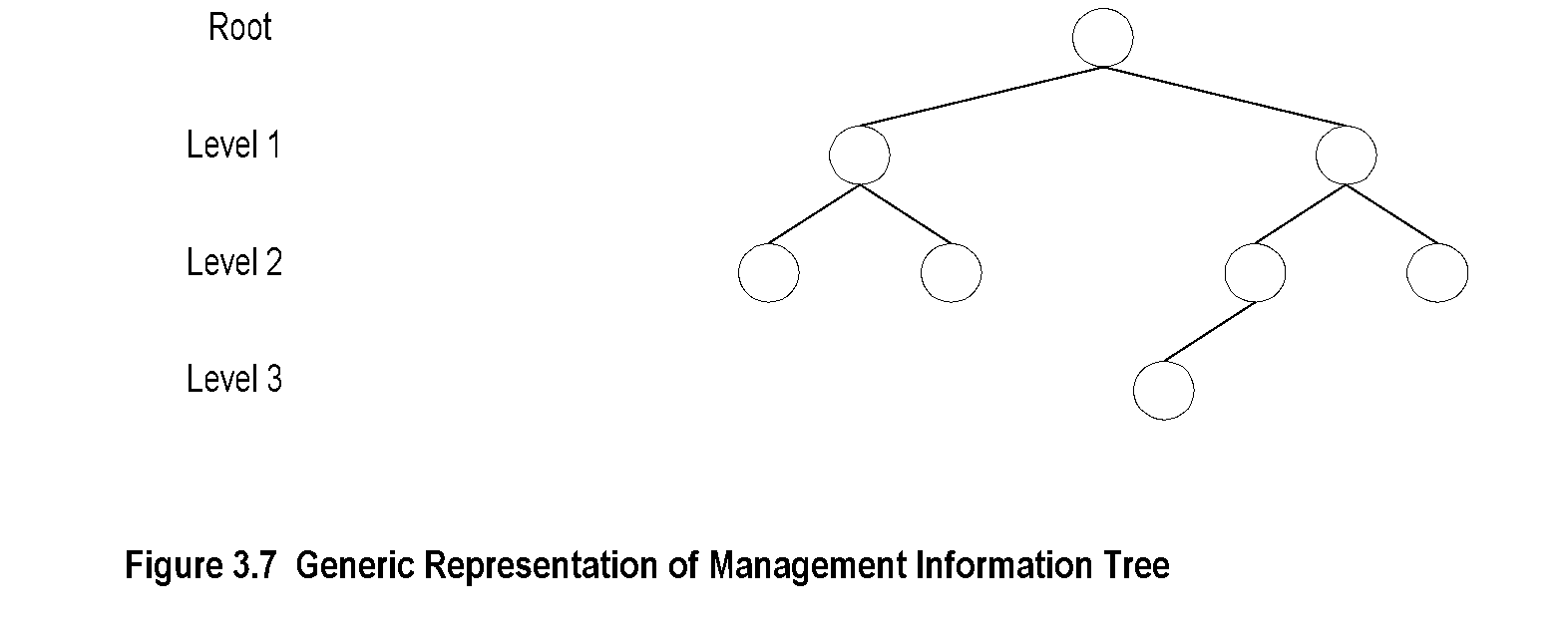 Notes
*
Network Management: Principles and Practice
        ©  Mani Subramanian 2010
Chapter 3	                     Basic Foundations:  Standards, Models, and Language
OSI Management Information Tree
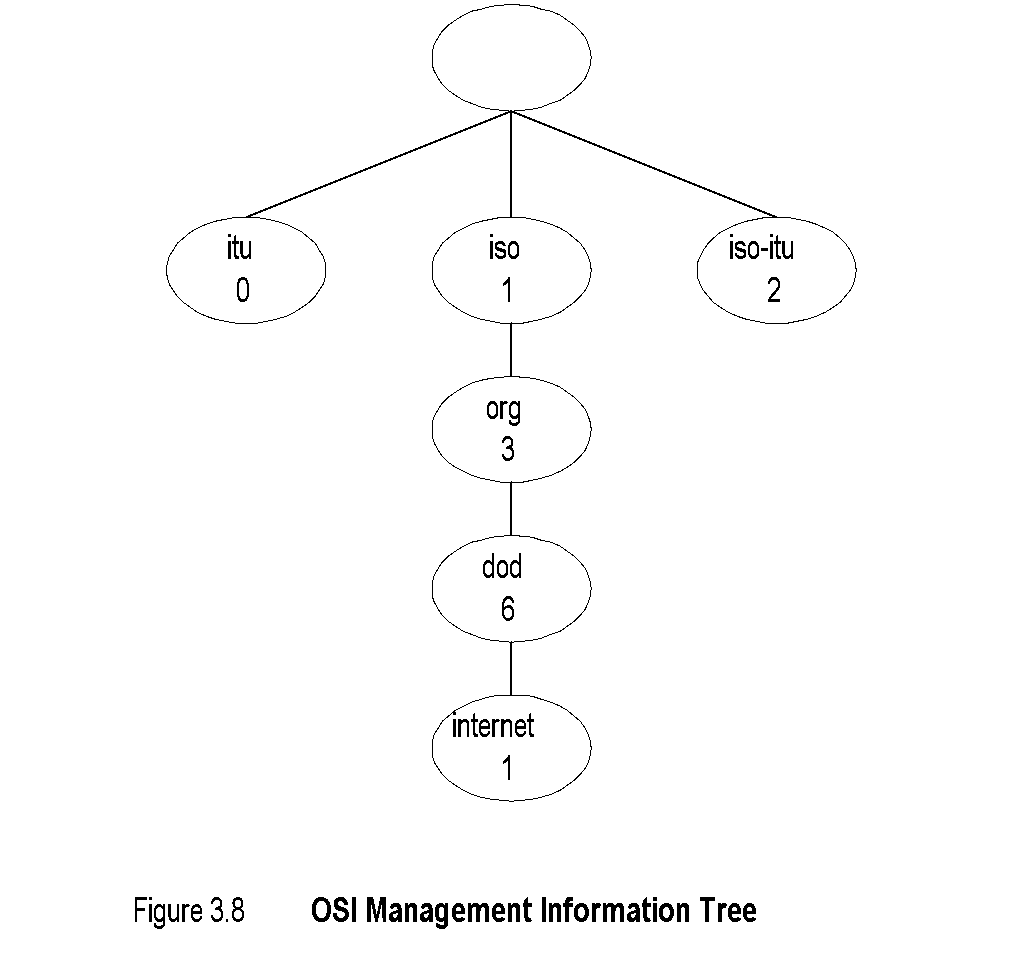 Notes
iso	International Standards Organization  itu	International Telecommunications Union  dod	Department of Defense
 Designation:
 iso	1
 org	1.3
 dod	1.3.6
 internet	1.3.6.1
*
Network Management: Principles and Practice
        ©  Mani Subramanian 2010
Chapter 3	                     Basic Foundations:  Standards, Models, and Language
Object Type and Instance
Type
 Name
 Syntax
 Definition
 Status
 Access 
 Instance
Notes
Example of a circle
 “circle” is syntax
 Semantics is definition from dictionary  “A plane figure bounded by a single curved  line, every point of which is of equal distance  from the center of the figure.”
 Analogy of nursery school
*
Network Management: Principles and Practice
        ©  Mani Subramanian 2010
Chapter 3	                     Basic Foundations:  Standards, Models, and Language
Managed Object:
 Internet Perspective
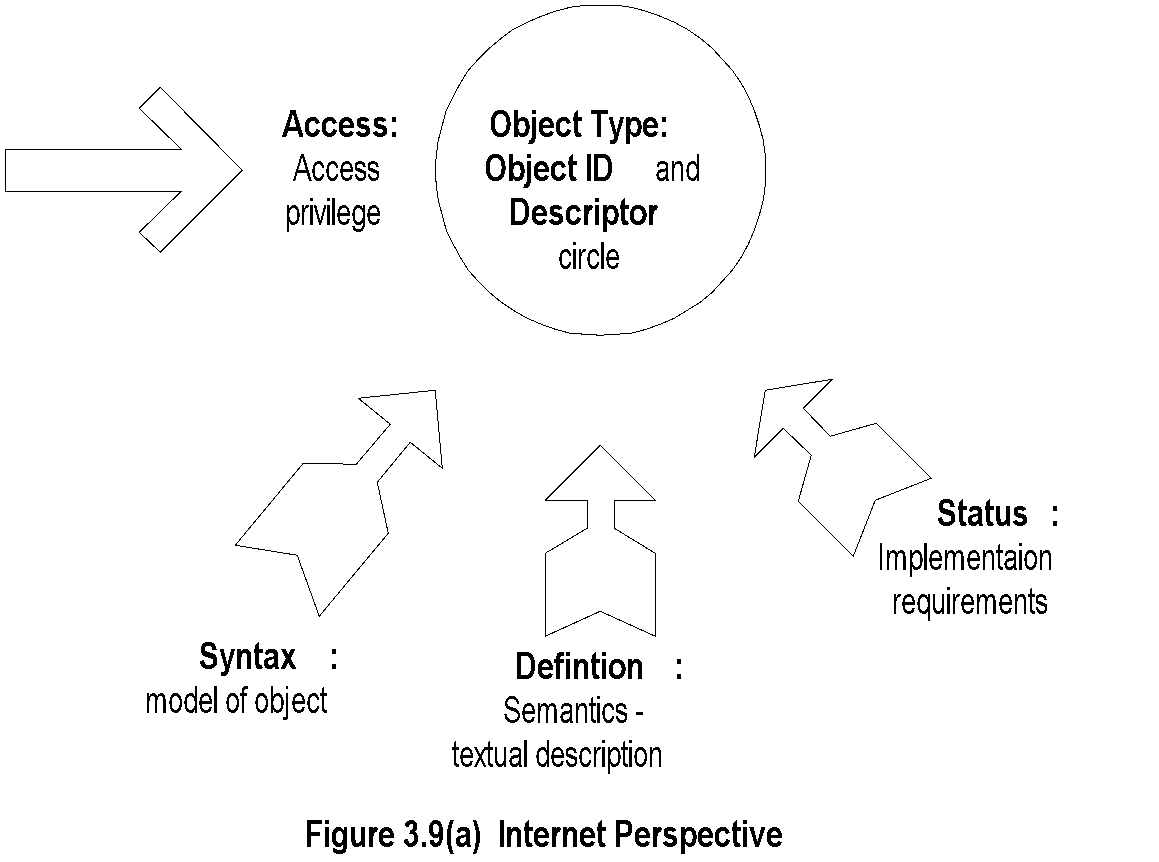 Notes
object ID 		unique ID
   and descriptor		and name for the object
 syntax 		used to model the object
 access 		access privilege to a managed object 
 status 		implementation requirements
 definition		textual description of the semantics 			of object type
*
Network Management: Principles and Practice
        ©  Mani Subramanian 2010
Managed Object:
 OSI Perspective
Chapter 3	                     Basic Foundations:  Standards, Models, and Language
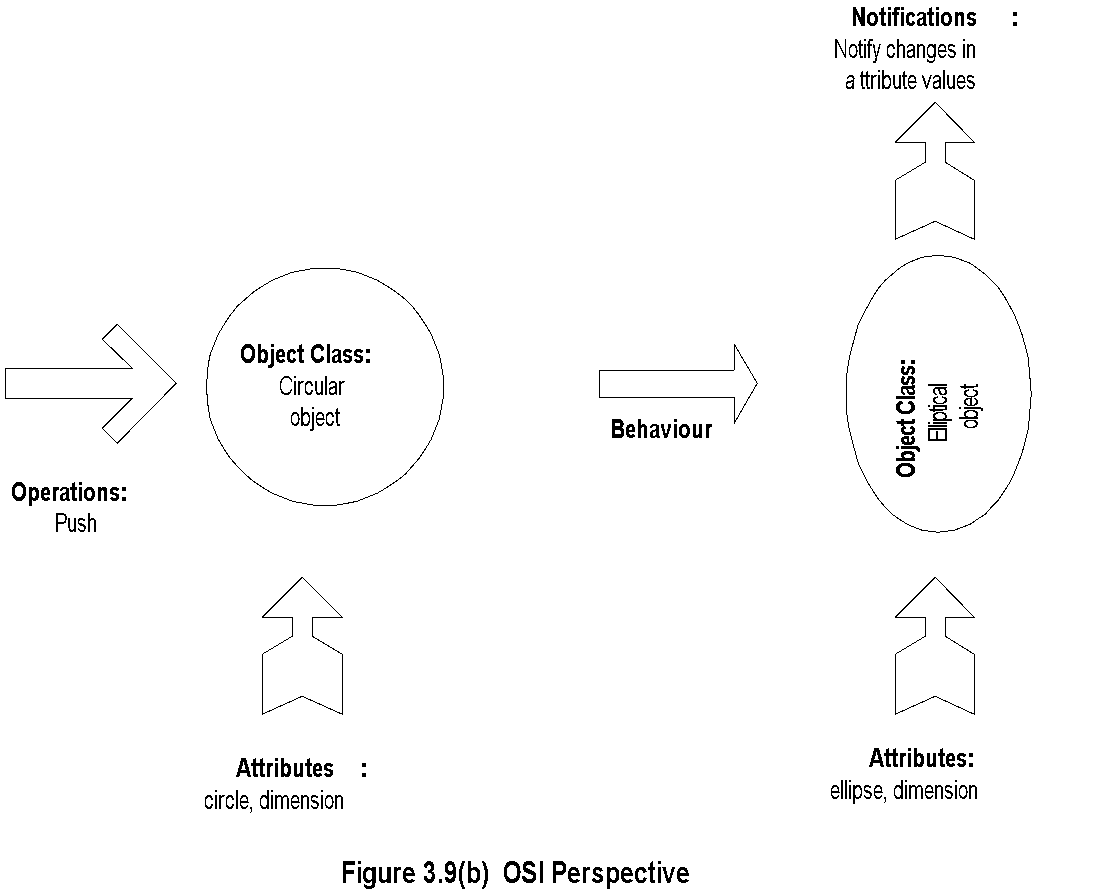 Notes
object class	managed object 
 attributes	attributes visible at its boundary
 operations	operations which may be applied to it
 behaviour	 behavior exhibited by it in response to operation
 notifications	notifications emitted by the object
*
Network Management: Principles and Practice
        ©  Mani Subramanian 2010
Chapter 3	                     Basic Foundations:  Standards, Models, and Language
Packet Counter Example
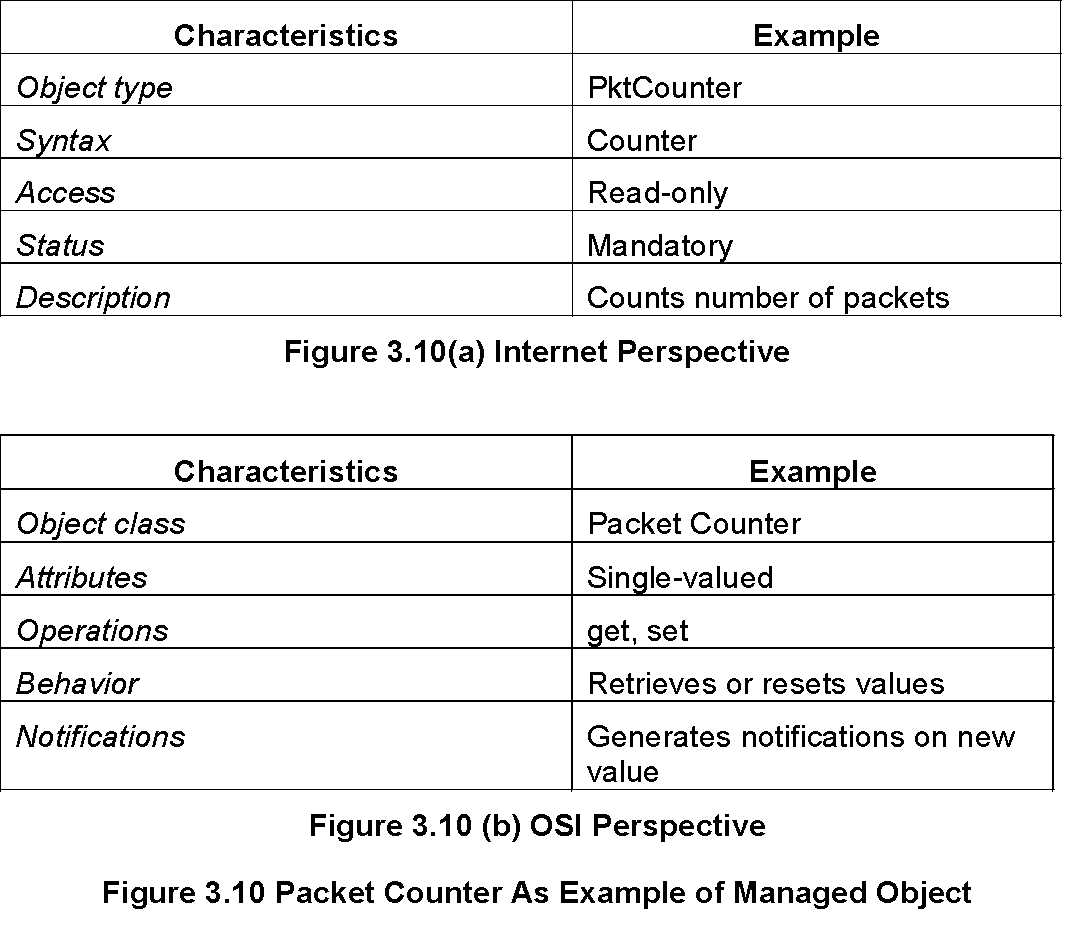 Notes
*
Network Management: Principles and Practice
        ©  Mani Subramanian 2010
Chapter 3	                     Basic Foundations:  Standards, Models, and Language
Internet vs. OSI Managed Object
Scalar object in Internet vs. Object-oriented  approach in OSI
 OSI characteristics of operations, behavior, and  notification are part of communication model in  Internet: get/set and response/alarm
 Internet syntax is absorbed as part of OSI attributes
 Internet access is part of OSI security model
 Internet status is part of OSI conformance application
 OSI permits creation and deletion of objects;  Internet does not: Enhancement in SNMPv2
Notes
*
Network Management: Principles and Practice
        ©  Mani Subramanian 2010
Chapter 3	                     Basic Foundations:  Standards, Models, and Language
Mgmt. Communication Model
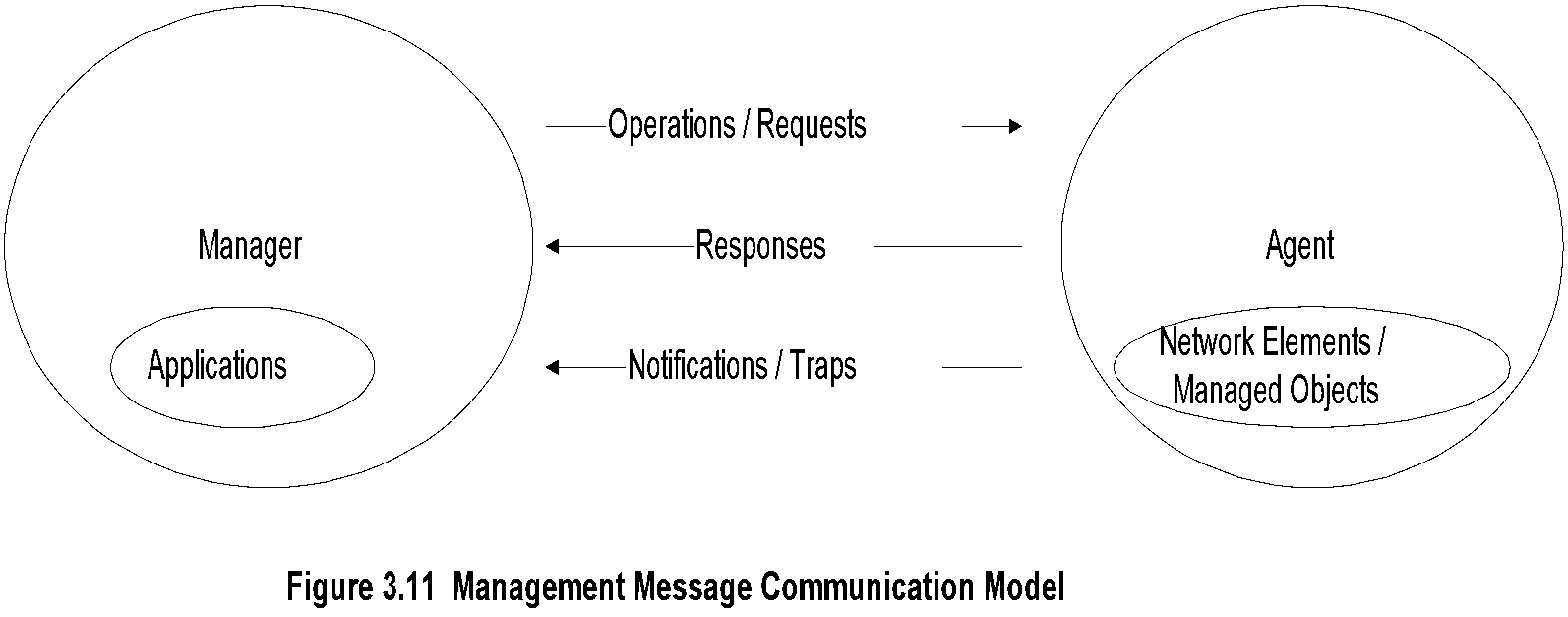 Notes
In Internet requests/responses, in OSI operations
 In Internet traps and notifications (SNMPv2), in   OSI notifications
*
Network Management: Principles and Practice
        ©  Mani Subramanian 2010
Chapter 3	                     Basic Foundations:  Standards, Models, and Language
Transfer Protocols
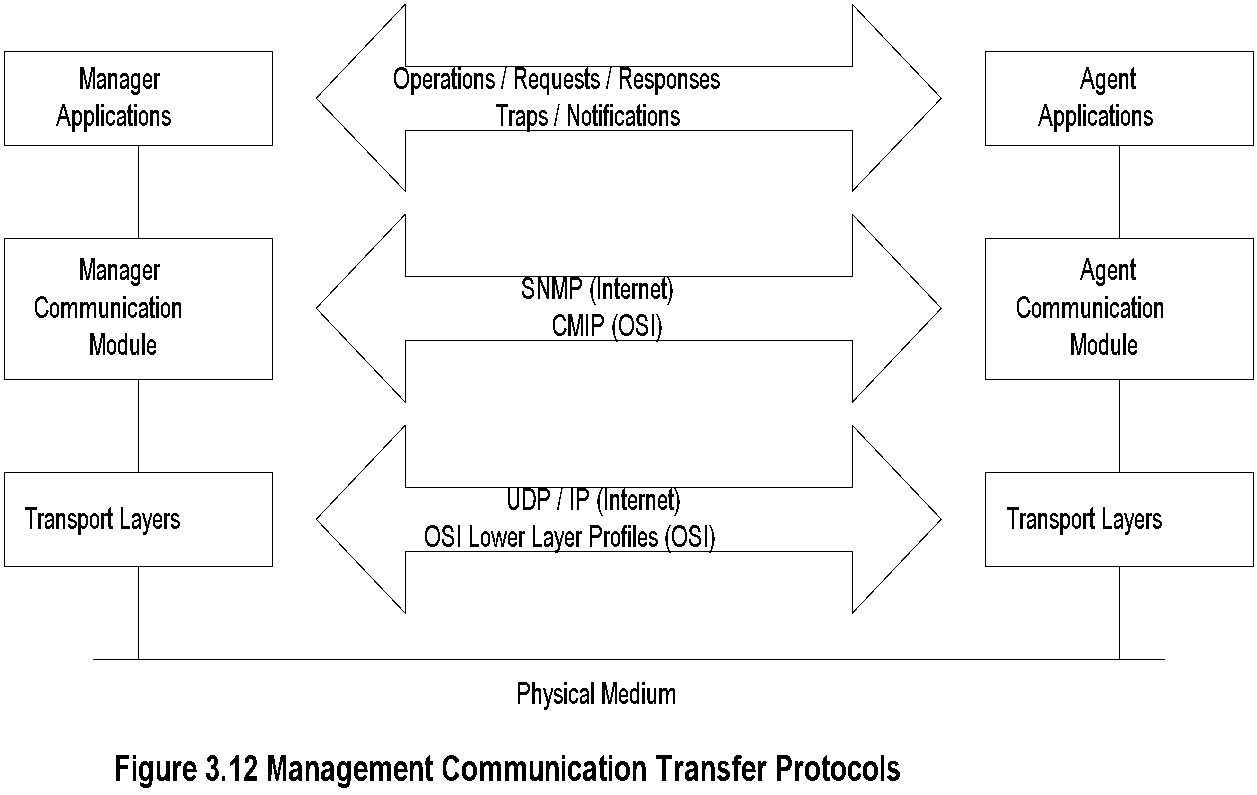 Notes
Internet is based on SNMP; OSI is based on CMIP
 OSI uses CMISE (Common Management Information  Service Element) application with CMIP
 OSI specifies both c-o and connectionless transport  protocol; SNMPv2 extended to c-o, but rarely used
*
Network Management: Principles and Practice
        ©  Mani Subramanian 2010
Chapter 3	                     Basic Foundations:  Standards, Models, and Language
Abstract Syntax Notation One
ASN.1 is more than a syntax; it’s a language
 Addresses both syntax and semantics
 Two types of syntax
 Abstract syntax: set of rules that specify  data type and structure for information storage
 Transfer syntax: set of rules for communicating   information between systems
 Makes application layer protocols independent of   lower layer protocols
 Can generate machine-readable code: Basic  Encoding Rules (BER) is used in management  modules
Notes
*
Network Management: Principles and Practice
        ©  Mani Subramanian 2010
Chapter 3	                     Basic Foundations:  Standards, Models, and Language
Backus-Nauer Form (BNF)
Definition:
<name> ::= <definition>
Rules:
<digit> ::= 0|1|2|3|4|5|6|7|8|9
<number> ::= <number> | <digit> <number>
<op> ::= +|-|x|/
<SAE> ::= <number>|<SAE>|<SAE><op><SAE>
Example:
 9 is primitive 9
 19 is construct of 1 and 9
 619 is construct of 6 and 19
Notes
BNF is used for ASN.1 constructs
Constructs developed from primitives
The above example illustrates how numbers are constructed from the primitive <digit>
Simple Arithmetic Expression entity (<SAE>) is constructed from the primitives <digit> and <op>
*
Network Management: Principles and Practice
        ©  Mani Subramanian 2010
Chapter 3	                     Basic Foundations:  Standards, Models, and Language
Simple Arithmetic Expression
<SAE> ::= <number> | <SAE><op><number>

Example:  26 = 13 x 2

Constructs and primitives
Notes
*
Network Management: Principles and Practice
        ©  Mani Subramanian 2010
Chapter 3	                     Basic Foundations:  Standards, Models, and Language
Type and Value
Assignments
 <BooleanType> ::= BOOLEAN
 <BooleanValue> ::= TRUE | FALSE
 ASN.1 module is a group of assignmentsperson-name	Person-Name::=
	{
first	  "John",
	middle   “T",
	last	"Smith"
	}
Notes
*
Network Management: Principles and Practice
        ©  Mani Subramanian 2010
Chapter 3	                     Basic Foundations:  Standards, Models, and Language
Data Type: Example 1
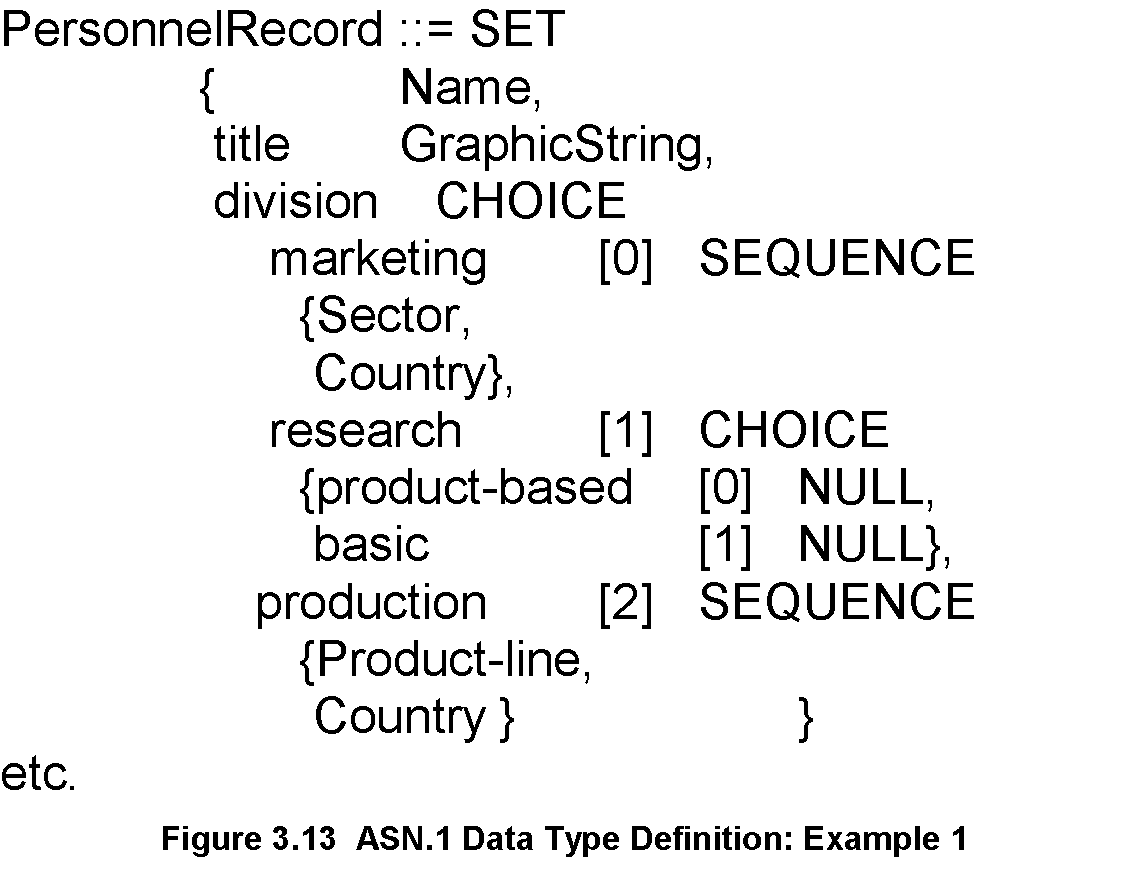 Notes
Module name starts with capital letters
 Data types:
 Primitives: NULL, GraphicString
 Constructs
 Alternatives :  CHOICE
 List maker:     SET, SEQUENCE
 Repetition:     SET OF, SEQUENCE OF:
 Difference between SET and SEQUENCE
*
Network Management: Principles and Practice
        ©  Mani Subramanian 2010
Chapter 3	                     Basic Foundations:  Standards, Models, and Language
Data Type: Example 2
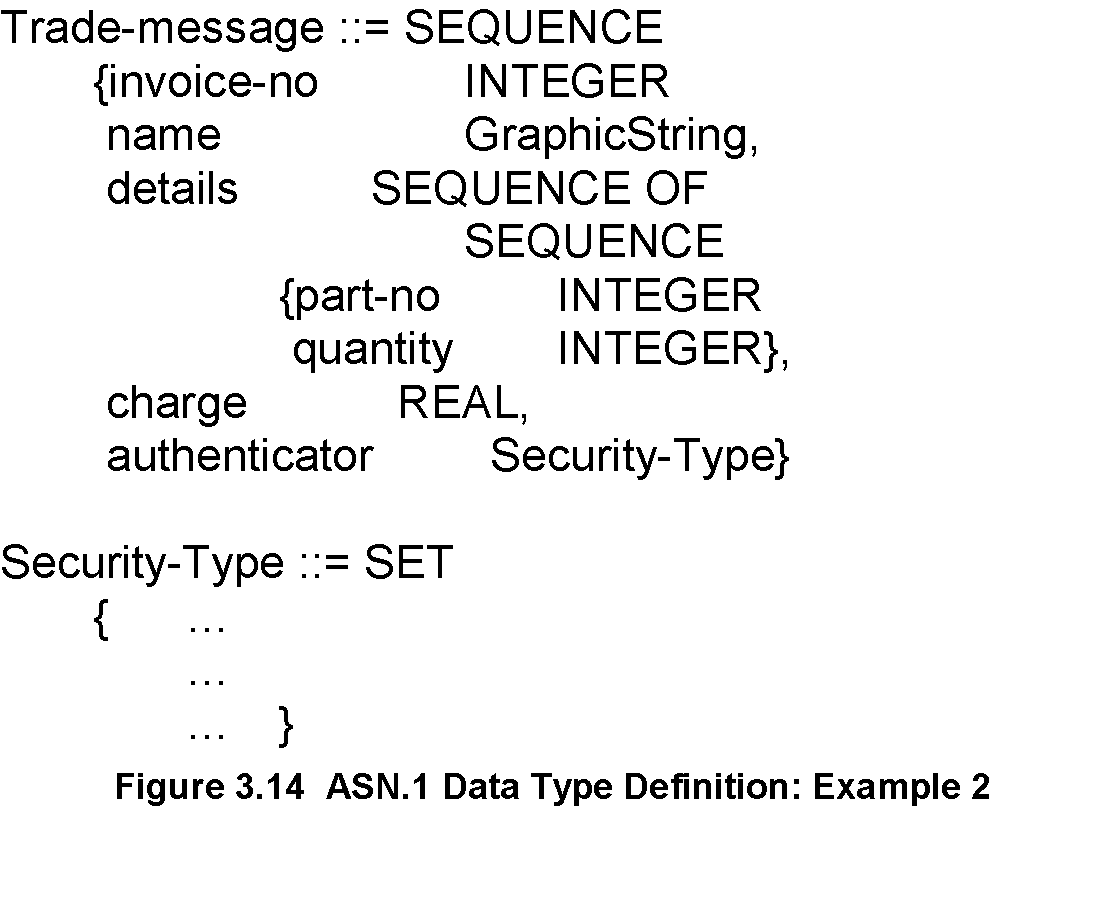 Notes
SEQUENCE OF SEQUENCE makes table of rows
*
Network Management: Principles and Practice
        ©  Mani Subramanian 2010
Chapter 3	                     Basic Foundations:  Standards, Models, and Language
ASN.1 Symbols
Symbol		Meaning
::=		Defined as
|	or, alternative, options of a list
-	Signed number
--	Following the symbol are comments
{}	Start and end of a list
[]	Start and end of a tag
()	Start and end of subtype
..	Range
Notes
*
Network Management: Principles and Practice
        ©  Mani Subramanian 2010
Chapter 3	                     Basic Foundations:  Standards, Models, and Language
Keyword Examples
CHOICE
 SET
 SEQUENCE
 OF
 NULL
Notes
Keywords are in all UPPERCASE letters
*
Network Management: Principles and Practice
        ©  Mani Subramanian 2010
Chapter 3	                     Basic Foundations:  Standards, Models, and Language
ASN.1 Data Type Conventions
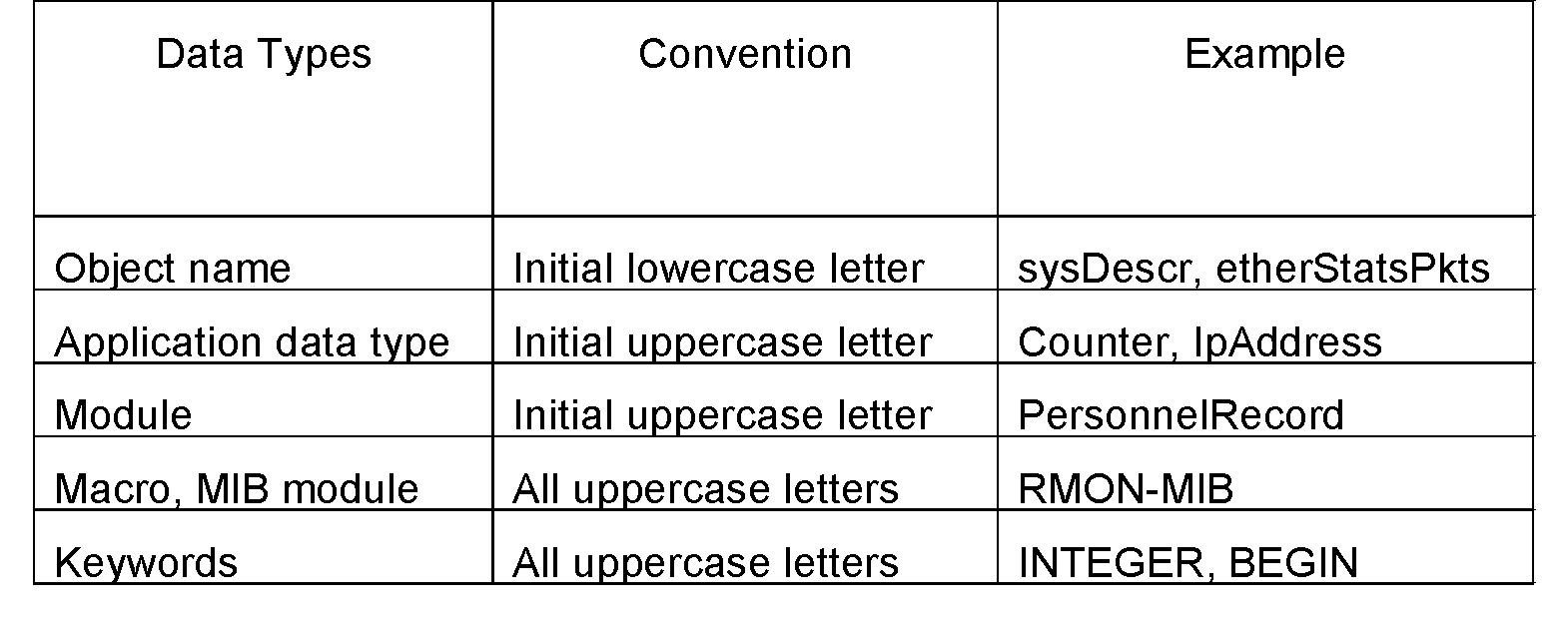 Notes
*
Network Management: Principles and Practice
        ©  Mani Subramanian 2010
Chapter 3	                     Basic Foundations:  Standards, Models, and Language
Data Type: Structure & Tag
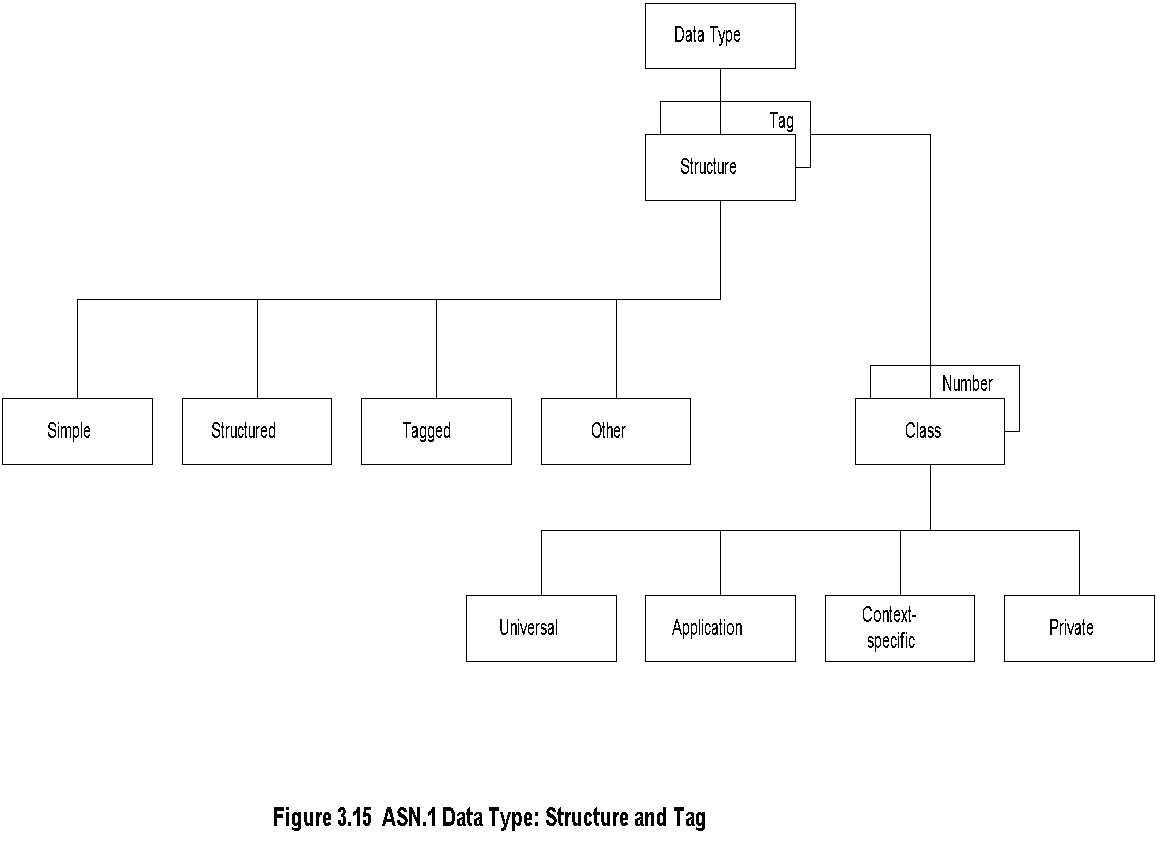 Notes
Structure defines how data type is built
 Tag uniquely identifies the data type
*
Network Management: Principles and Practice
        ©  Mani Subramanian 2010
Chapter 3	                     Basic Foundations:  Standards, Models, and Language
Structure
Simple
 PageNumber ::= INTEGER
 ChapterNumber ::= INTEGER
 Structure / Construct
 BookPageNumber ::= 	SEQUENCE	   {ChapterNumber, Separator, PageNumberExample: {1-1, 2-3, 3-39}
 Tagged
 Derived from another type; given a new ID
 In Fig. 3-14, INTEGER is either universal or  application specific
 Other types: 
 CHOICE, ANY
Notes
BookPages ::= SEQUENCE OF { BookPageNumber}			or  BookPages ::= 	SEQUENCE OF
	{
	SEQUENCE
    {ChapterNumber, Separator, PageNumber}
	}
*
Network Management: Principles and Practice
        ©  Mani Subramanian 2010
Chapter 3	                     Basic Foundations:  Standards, Models, and Language
Tag
Tag uniquely identifies a data type
 Comprises class and tag number
 Class: 
 Universal - always true
 Application - only in the application used
 Context-specific - specific context in application
 Private - used extensively by commercial   vendors
Notes
Example:   BOOLEAN	Universal 1   INTEGER	Universal 2   research	Application [1] (Figure 3.13)
   product-based Context-specific under research [0]
*
Network Management: Principles and Practice
        ©  Mani Subramanian 2010
Chapter 3	                     Basic Foundations:  Standards, Models, and Language
Enumerated Integer
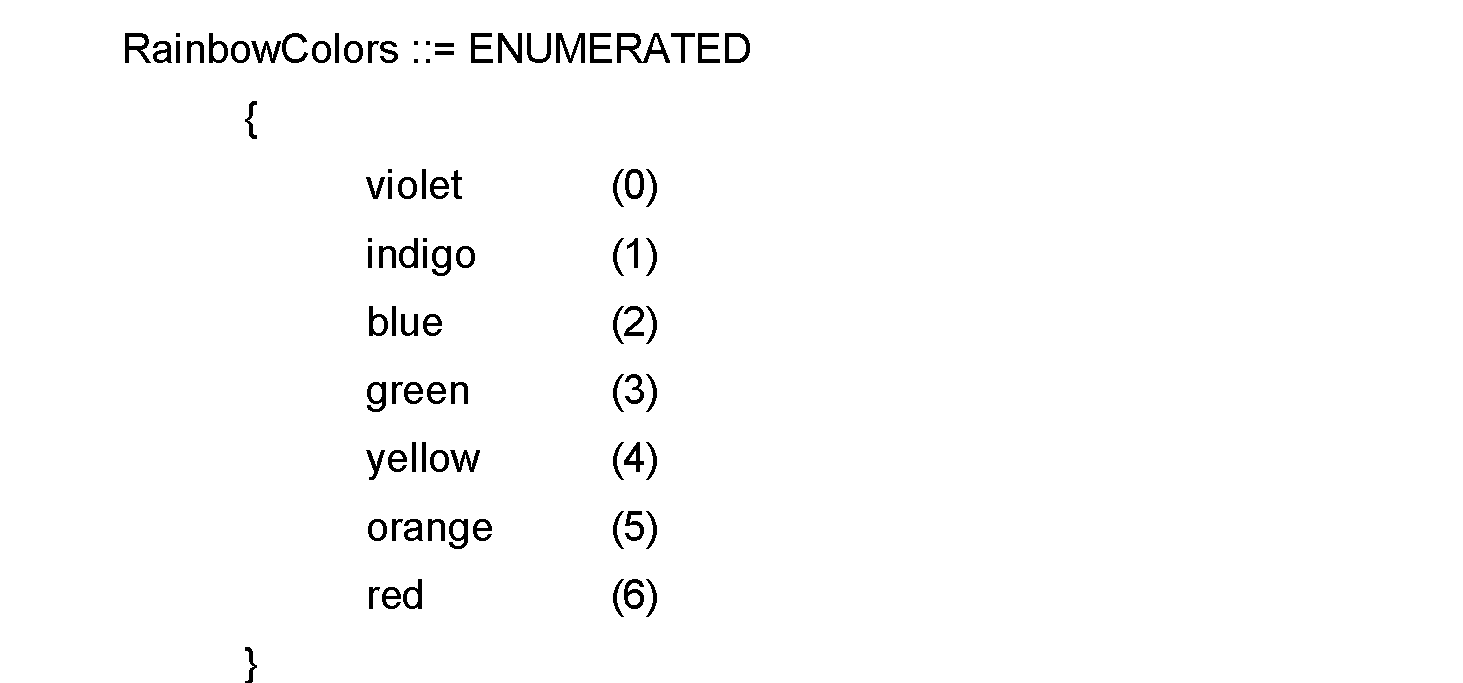 Notes
ENUMERATED is a special case of INTEGER
 Example: RainbowColors(5) is orange
*
Network Management: Principles and Practice
        ©  Mani Subramanian 2010
Chapter 3	                     Basic Foundations:  Standards, Models, and Language
ASN.1 Module Example
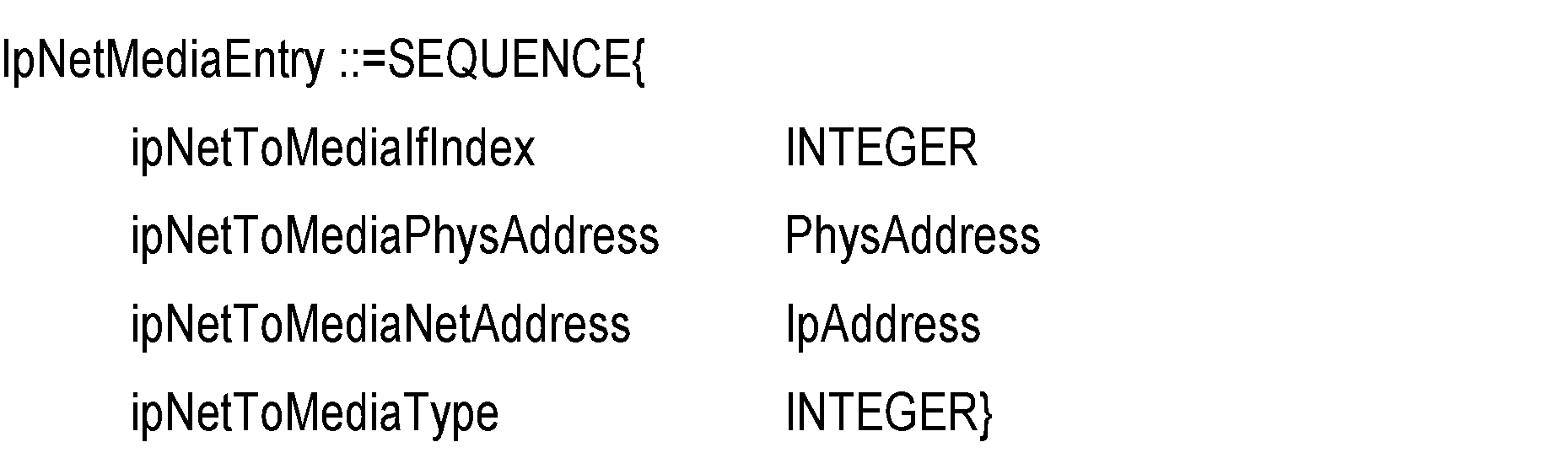 Notes
*
Network Management: Principles and Practice
        ©  Mani Subramanian 2010
Chapter 3	         Basic Foundations:  Standards, Models, and Language
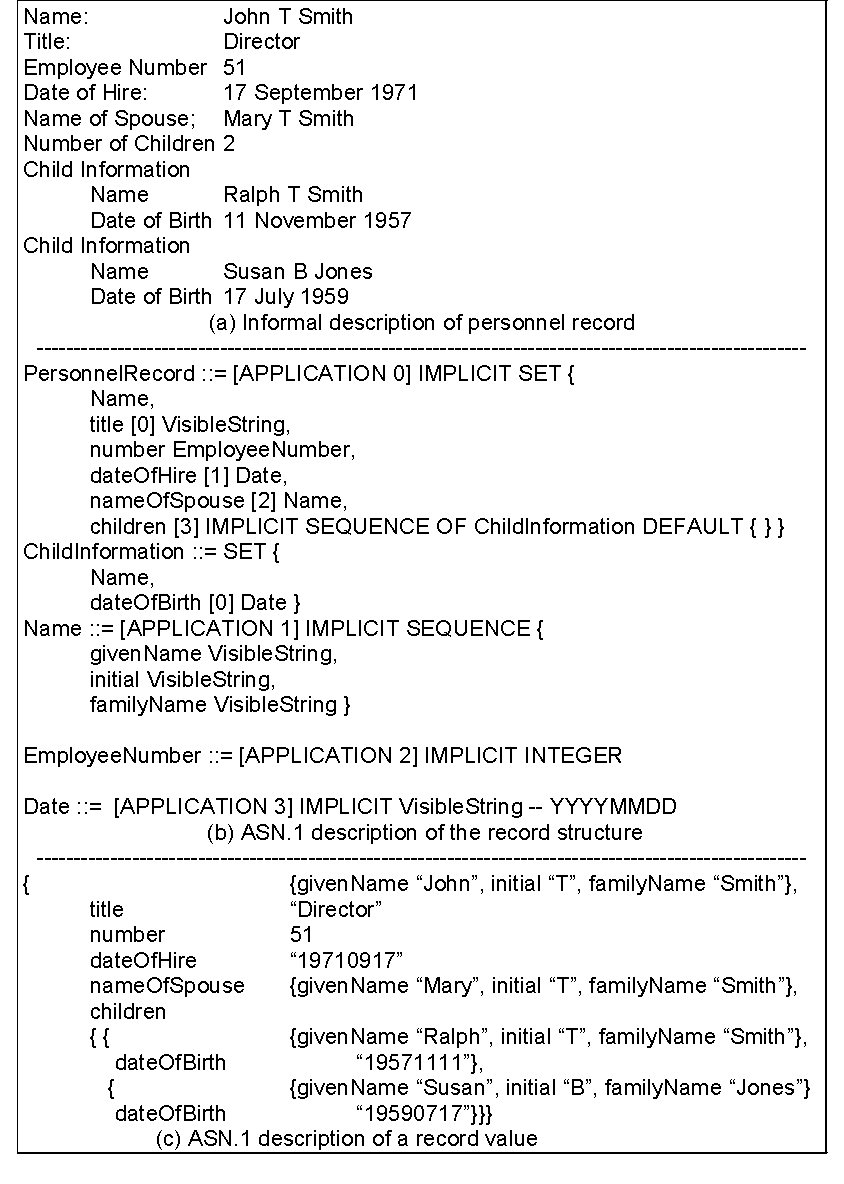 *
Network Management: Principles and Practice
        ©  Mani Subramanian 2010
Chapter 3	                     Basic Foundations:  Standards, Models, and Language
Object Name
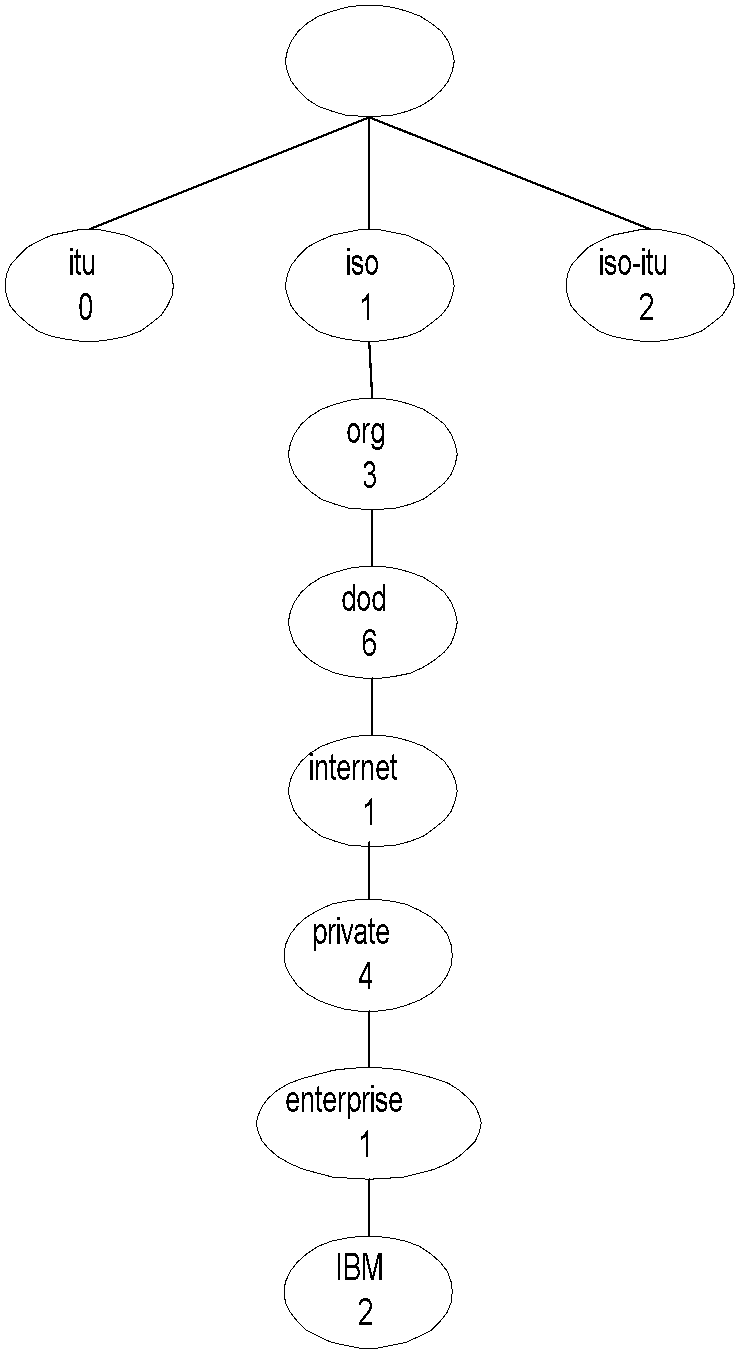 Notes
internet OBJECT IDENTIFIER ::= 	{ISO(1) ORG(3) DOD(6) INTERNET(1)}
*
Network Management: Principles and Practice
        ©  Mani Subramanian 2010
Chapter 3	                     Basic Foundations:  Standards, Models, and Language
TLV Encoding
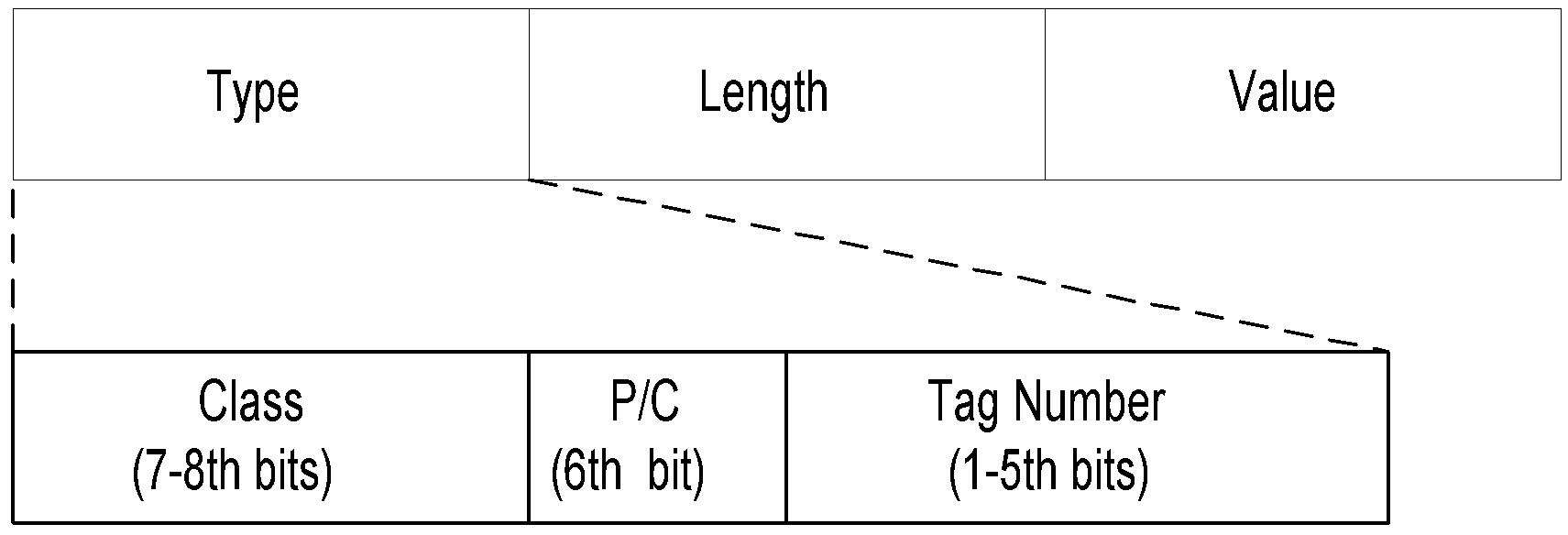 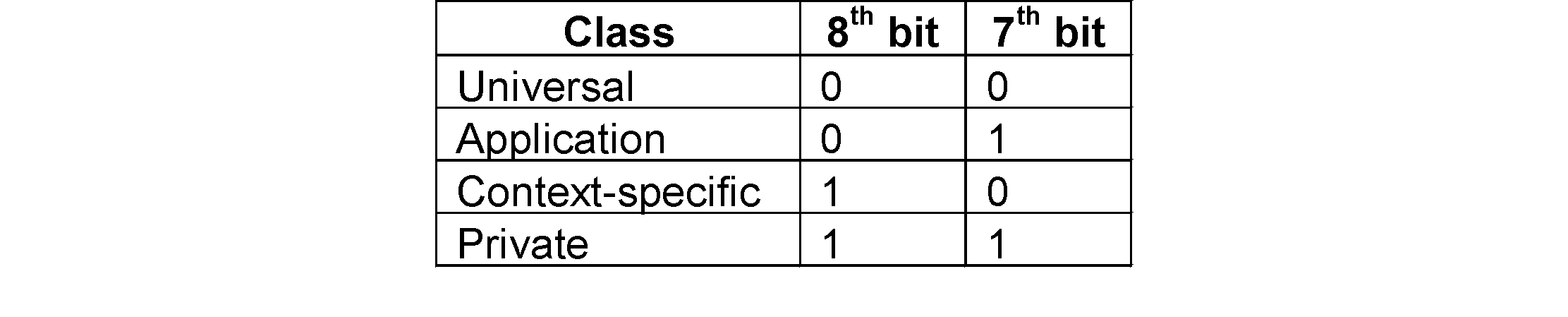 Notes
TLV Type, length, and value are components    of the structure
*
Network Management: Principles and Practice
        ©  Mani Subramanian 2010
Chapter 3	                     Basic Foundations:  Standards, Models, and Language
Macro
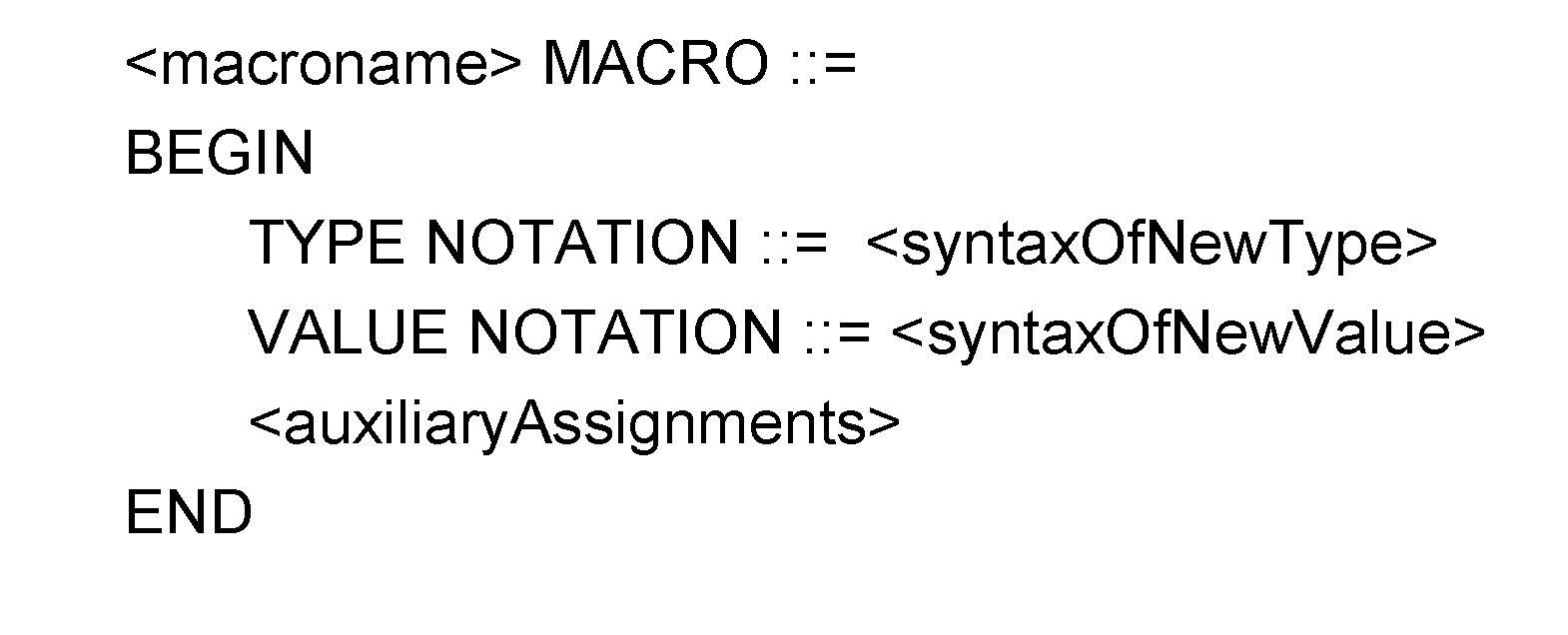 Example:
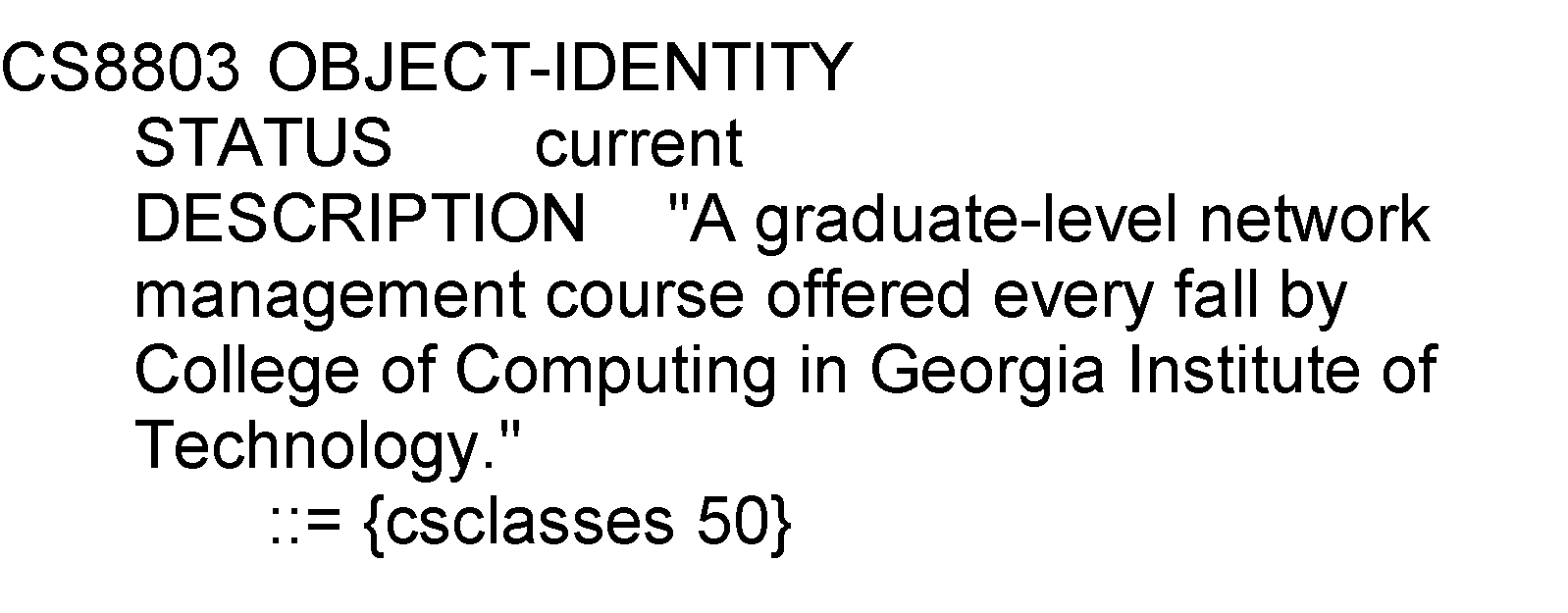 Notes
Macro is used to create new data types
*
Network Management: Principles and Practice
        ©  Mani Subramanian 2010
Chapter 3	                     Basic Foundations:  Standards, Models, and Language
Functional Model
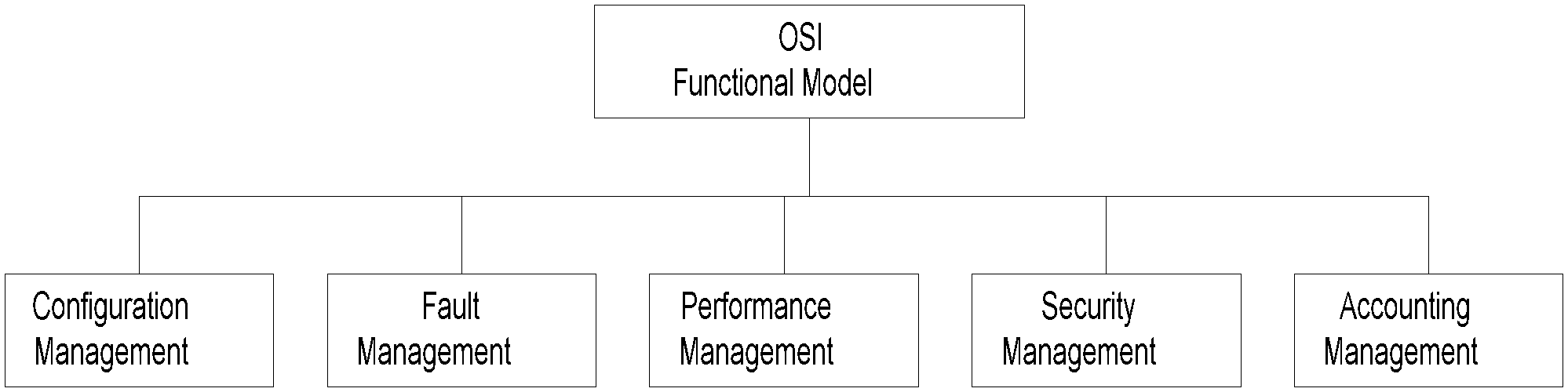 Notes
Configuration management
 Set and change network configuration  component parameters
 Set up alarm thresholds
 Fault management
 Detection and isolation of failures in network
 Trouble ticket administration
 Performance management
 Monitor performance of network
 Security management
 Authentication
 Authorization
 Encryption
 Accounting management
 Functional accounting of network usage
*
Network Management: Principles and Practice
        ©  Mani Subramanian 2010